Velkommen til mødepakken om hjemlighed
Mødepakken er til dig, der arbejder i ældreplejen og ønsker at lave et fagligt møde, hvor I kan få gang i samtalen om, hvordan I arbejder med hjemlighed hos jer.

Mødepakken består af viden, øvelser og metoder – og skal hjælpe jer med at få en fælles faglig tilgang på tværs af faggrupper og vagtlag.

De skjulte slides er til dig, der skal stå for mødet. De kan ikke ses, når du viser PowerPoint-præsentationen.
Mødepakken indeholder:
Baggrundsviden om temaet 
Øvelser til at skabe fælles faglig forståelse





Det skal du bruge: 
Egen computer 
Projektor eller Smartboard 
Skriveredskaber
Papir eller post-it
Side 1
Sådan er mødepakken sat op
Mødepakken er opdelt efter tre moduler. Du kan enten afholde ét møde af ca. 1½-2 timers varighed, eller dele mødet op efter modulerne. Ét modul tager ca. 20-25 minutter. 

Deler du mødet op, kan du med fordel indlede møderne med introduktionen (slide nr. 10) og afslutte med opsamlingen (slide nr. 18). Begynd evt. møderne med at opsummere vigtige punkter fra forrige møde. 

Oversigt over mødepakkens moduler:
Side 2
Forberedelse til mødet om hjemlighed
Spørgsmål til: 

2. modul: 
Tænk over, hvad der gør, at du føler dig godt hjemme i dit eget hjem. Tænk også på en af dine borgere, og overvej hvor og hvornår borgeren føler sig hjemme.

3. modul: 
Tænk på en situation i dit arbejde, hvor det er lykkes dig at støtte borgeren i at bevare sin følelse af hjemlighed. 

4. modul: 
Tænk på en oplevelse, der har inspireret dig til at gøre noget for en borger med udgangspunkt i borgerens oplevelse af hjemlighed.
Side 3
Hvad du kan gøre inden mødet
Læs op på hjemlighed: Sæt tid af til, at du kan sætte sig grundigt ind i mødepakkens indhold. Du kan f.eks. orientere dig på Sundhedsstyrelsens hjemmeside om hjemlighed. Her kan du bl.a. finde et vidensindblik om hjemlighed.

Se noterne igennem: Løbende i mødepakken vil du kunne se noter. De er ment som støtte til dig som mødeleder. Tag gerne disse i brug, hvis de giver mening for dig.

Tilpas præsentationen: Slide 1-6 er til dig som mødeleder og skal ikke vises til mødet. Slide 7-18 kan vises på mødet. 

Mødedeltagere: Inviter relevante mødedeltagere. Tænk over om det giver mening, at forskellige faggrupper og vagtlag er med. 

Lokale og fordybelse: Book et uforstyrret lokale, hvor I kan trække jer tilbage til fuld fordybelse. Aftal f.eks. at der er andre, som har ansvar for at reagere ved alarmer/telefoner, der ringer.

Mødedeltagernes forberedelse: Orienter mødedeltagerne om mødets formål og udlever refleksionsopgaverne (slide 3) forud for mødet. Det giver mødedeltagerne mulighed for at reflektere over, hvad hjemlighed betyder for arbejdet i ældreplejen. 

Print: Print slide 12 til hvert bord og del ud ifm. modul 2.
Side 4
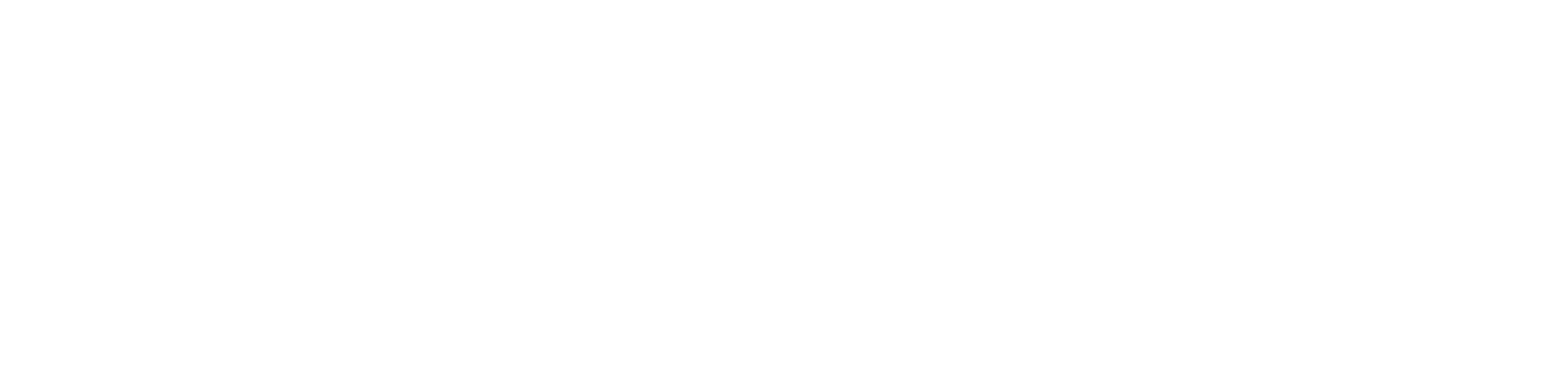 Gode greb til mødet
At være mødeleder kan være en vanskelig opgave. Derfor vil vi fremhæve nogle greb, du med fordel kan gøre brug af.
Som mødeleder skal du: 
Styre tiden.
Sikre, at alle der vil sige noget, kan nå at blive hørt.
Din opgave er også at anerkende og fremhæve det, der bliver talt om i den fælles samtale. Du kan f.eks. fremhæve forskellige nuancer eller vinkler, som deltagerne fortæller, for at skærpe fokus og pointen med øvelsen. 







Som formidler kan du: 
Læse teksten fra sliden op punkt for punkt. Det giver en ro og et fokus for modtagerne.
Gøre det tydeligt, hvornår deltagerne må starte på en øvelse f.eks. ved at sige: ”Værsgo at starte!”
Være klar til at hjælpe, hvis nogen af parrene er søgende i øvelserne, men bland dig ikke i deres samtale.
Side 5
Mere viden om arbejdet med hjemlighed i ældreplejen
Som forberedelse til dette møde, kan du fordel også se på følgende: 

Redskaber og refleksionskort:
 Hjemlighed 
Mit hjem-listen og Diamanten - Redskaber til hjemlighed

Sådan arbejder I med hjemlighed: Film om de fem pejlemærker for hjemlighed 

Hvad er hjemlighed: Styrk hjemligheden i hjemmeplejen og Skab mere hjemlighed på plejehjem

Webinar om værdighed: Webinar

E-læring om hjemlighed: Login 

 Lederguiden til arbejdet med hjemlighed: Lederguide 

Analyse af hjemlighed: Analyse af hjemlighed
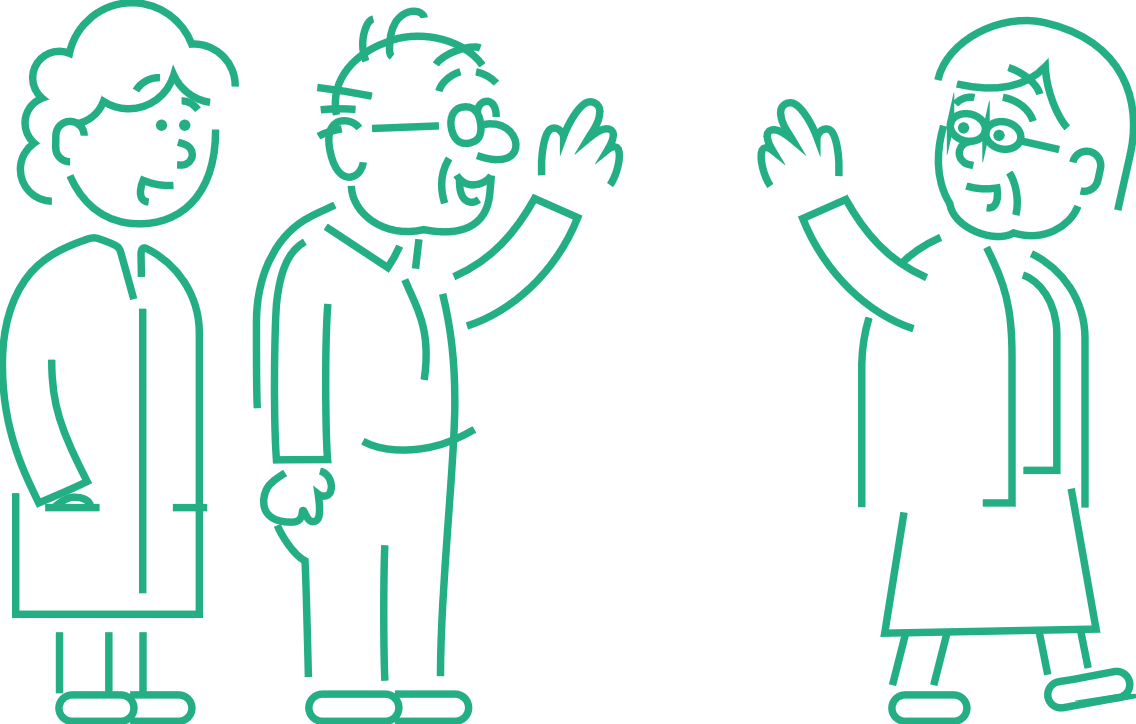 Side 6
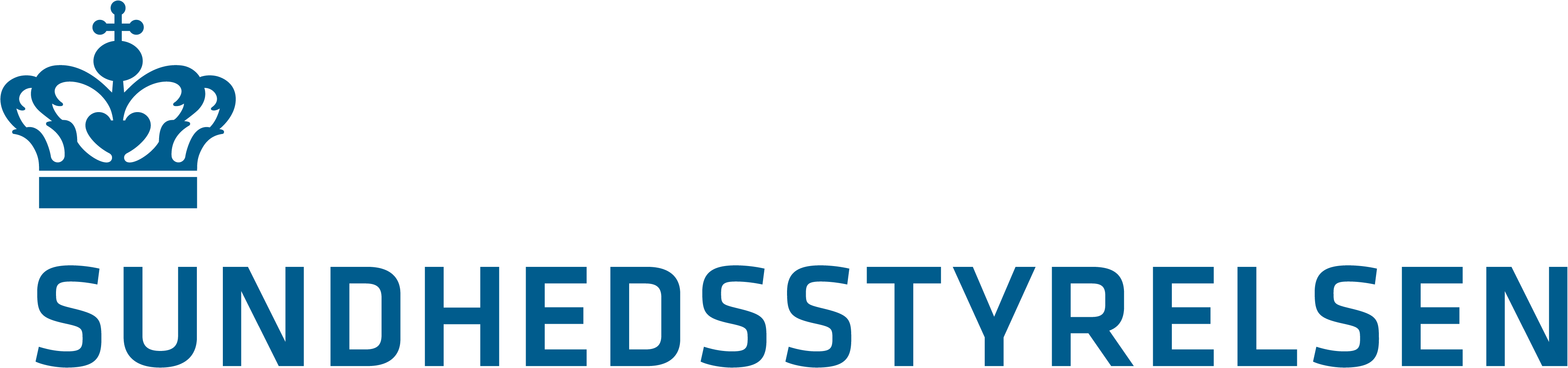 HjemlighedTil os der arbejder i ældreplejen
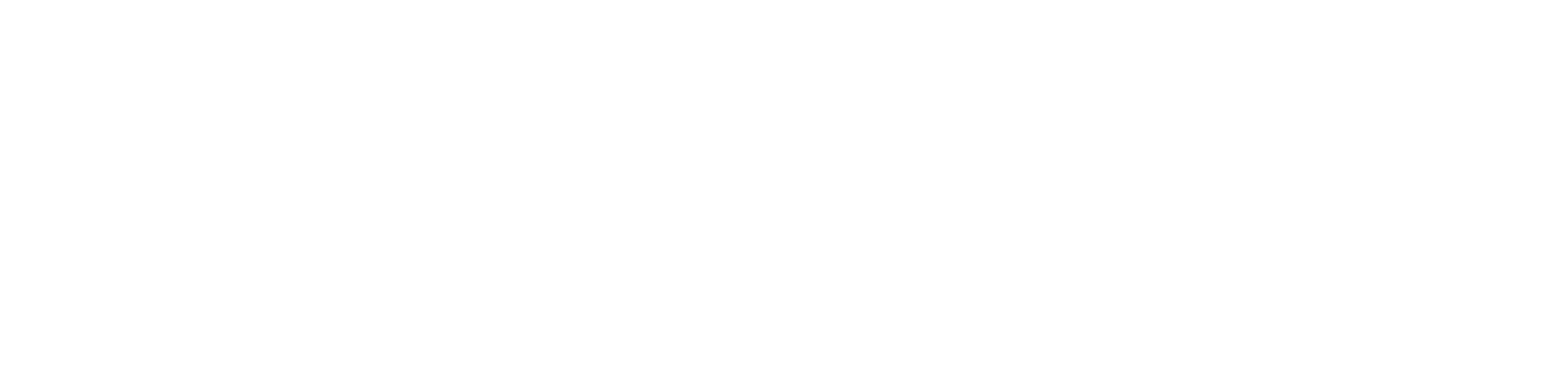 Dagens emner
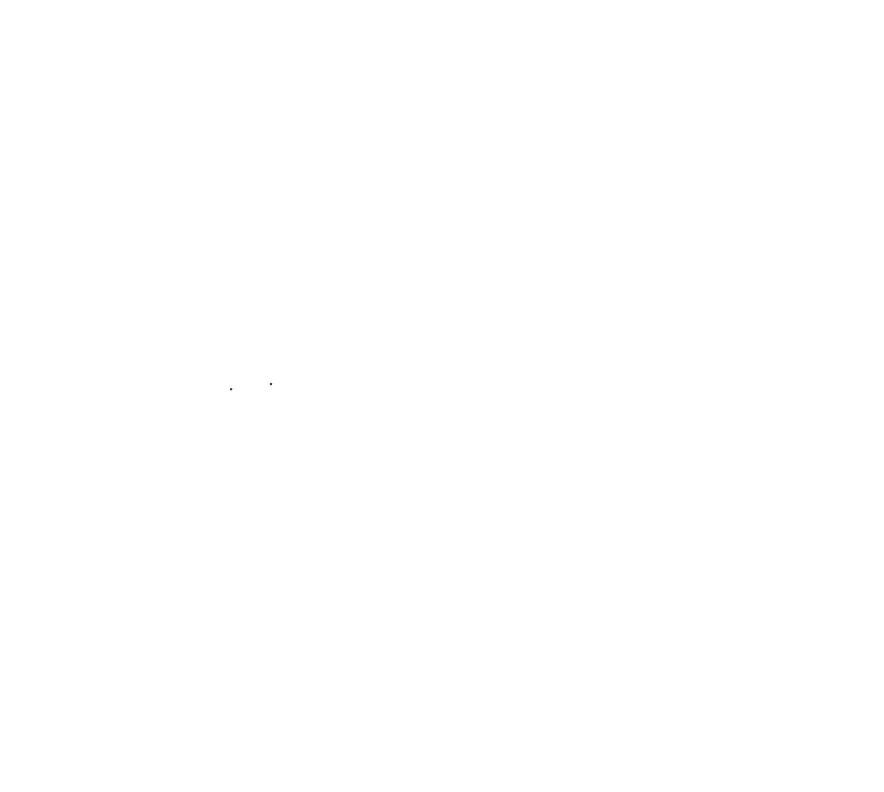 Hvad får vi ud af at tale om hjemlighed?

Introduktion til arbejdet med hjemlighed 

Borgerens oplevelse af hjemlighed

Når hjemmet også er en arbejdsplads

Relationer i hjemmet
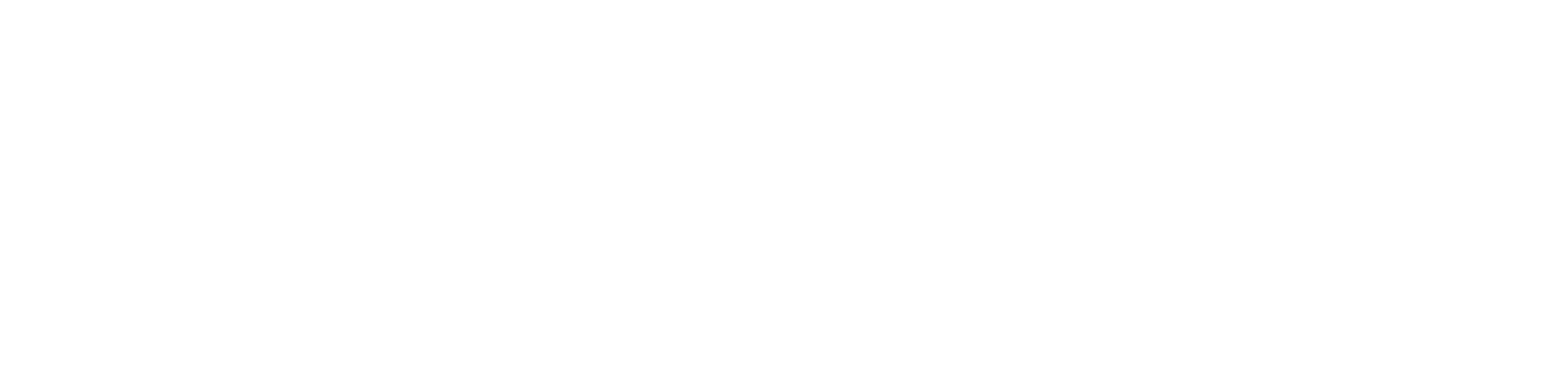 [Speaker Notes: Forslag til mødeledelse:
Hvis du deler mødet op, kan du tilpasse overskriften på sliden og/eller tilføje din egen dagsorden.]
Hvad får vi ud af at tale om hjemlighed?
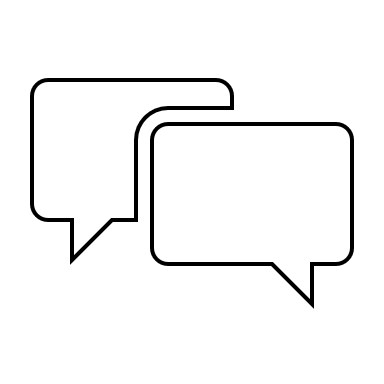 Vi kan tale sammen om hjemlighed…
Vi kan forstå, hvad hjemlighed betyder
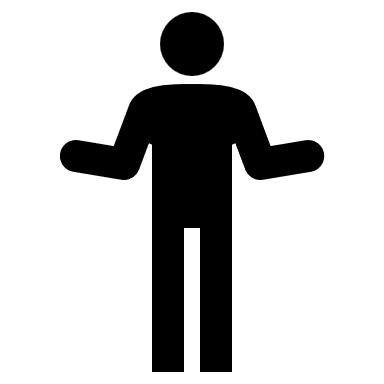 Hvad tænker I?
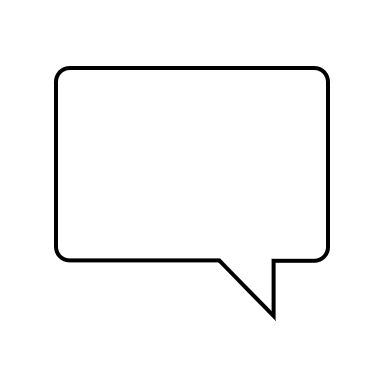 Vi kan spørge hinanden til råds om hjemlighed…
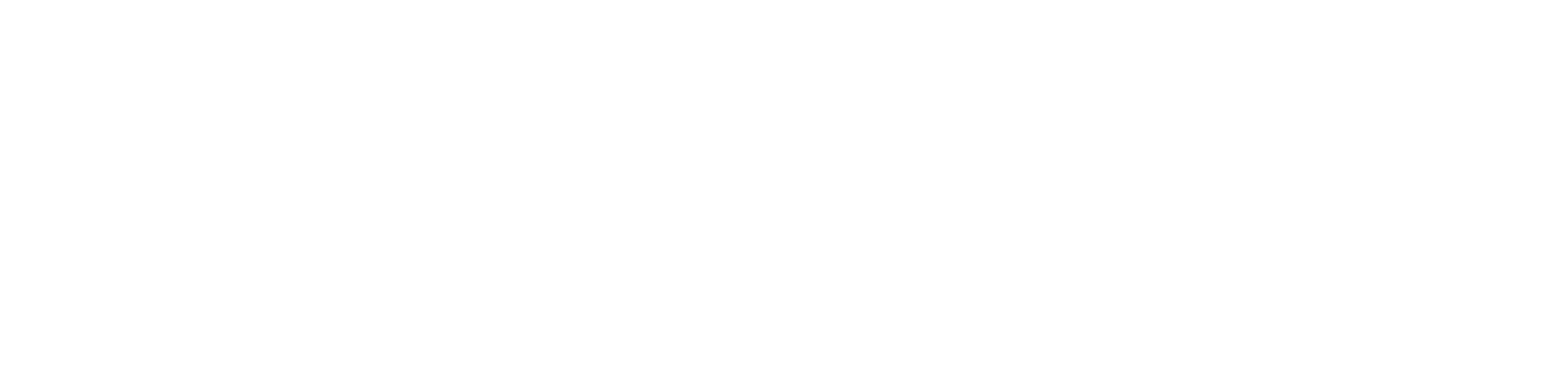 [Speaker Notes: Forslag til mødeledelse:
Hør ud i rummet, hvad deltagerne forestiller sig, at I kan få ud af at tale mere om hjemlighed.]
1) Introduktion til arbejdet med hjemlighed
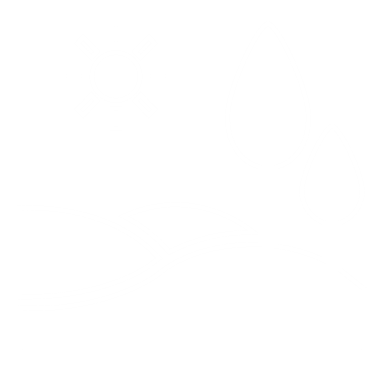 Hjemlighed er en følelse, som er knyttet til ens hjem. Hjemlighed handler ikke kun om mursten eller indretning, men om identitet, relationer, aktiviteter og stemninger.

Hjemmet er for de fleste mennesker en vigtig del af tilværelsen og kan betyde meget for den enkeltes livskvalitet. 

Hjemlighed er noget, der hele tiden skabes mellem mennesker og de omgivelser, vi bor i. Det kan derfor også fylde negativt for borgerne, hvis hjælpemidler og udstyr til pleje fylder meget.
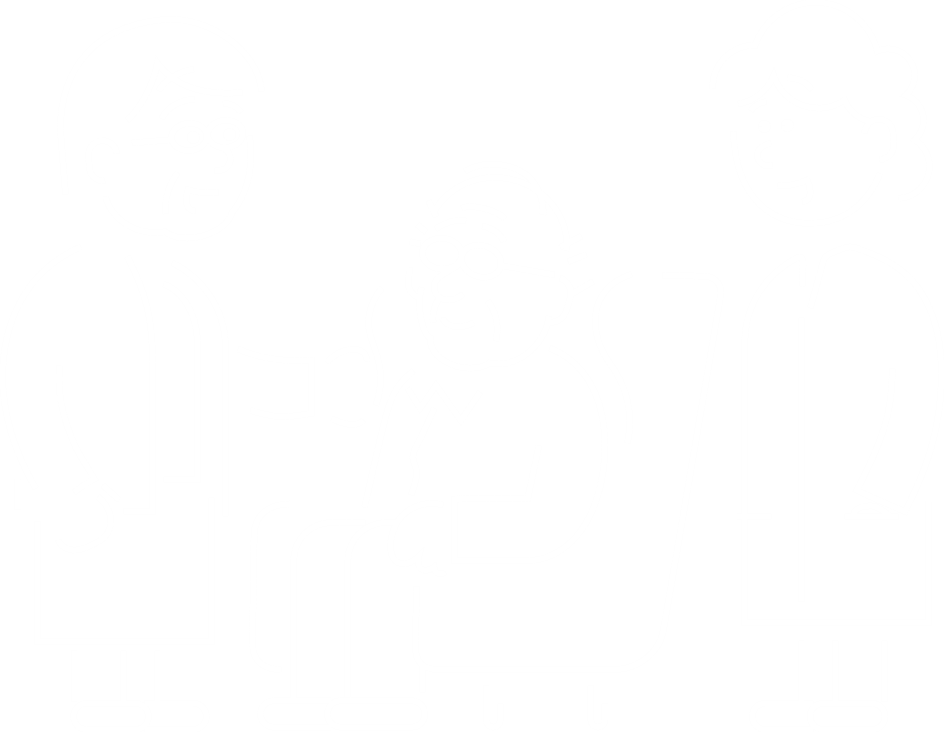 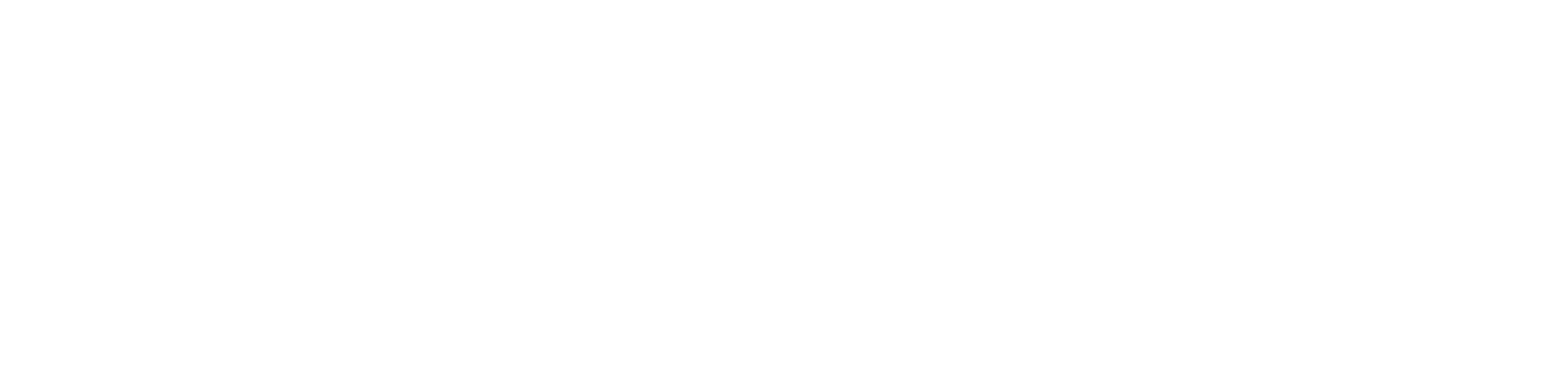 2) Borgernes oplevelse af     hjemlighed
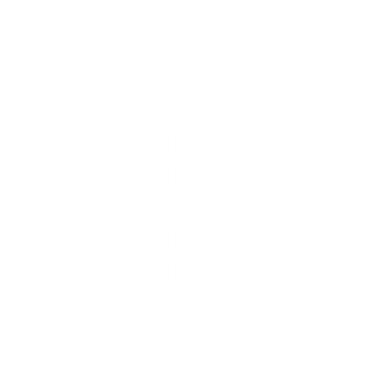 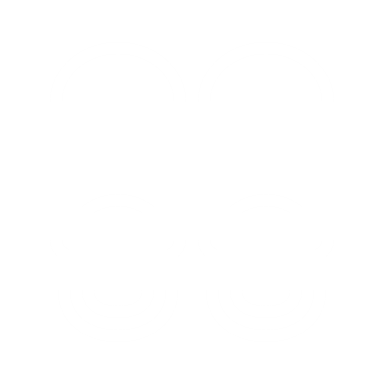 Det er vigtigt for følelsen af hjemlighed, at borgerne oplever fortsat at være vært i eget hjem.

Hjemmet afspejler borgernes vaner og ønsker til et meningsfuldt liv.

Hjemlighed udvikles over tid, når borgerne indretter og bruger sit hjem.
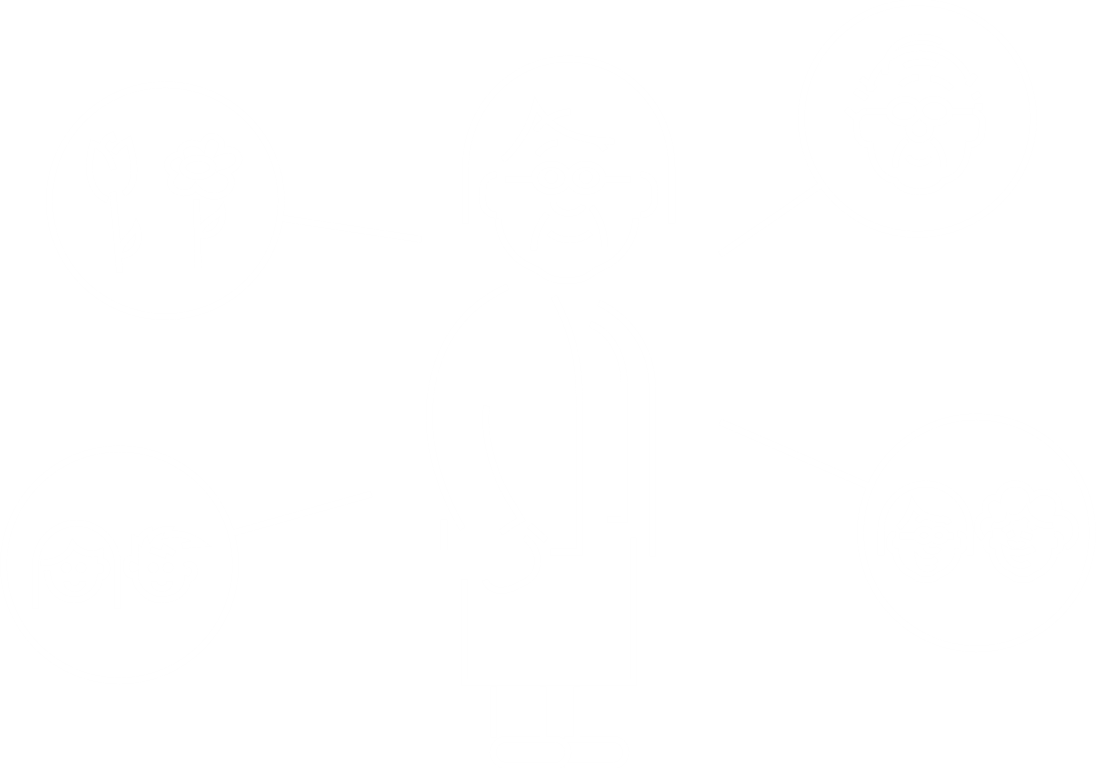 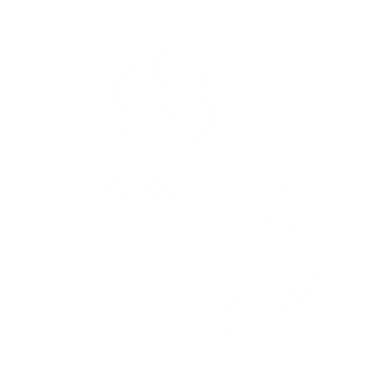 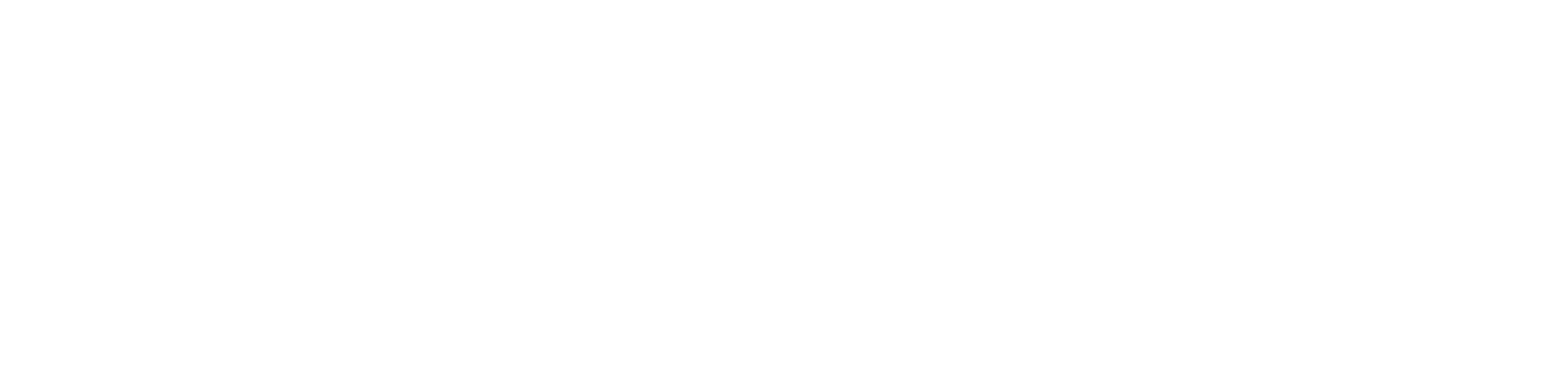 [Speaker Notes: Forslag til mødeledelse:
Kom gerne med et eksempel fra jeres arbejdsplads, hvor du beskriver, hvordan hjemlighed ser ud hos jer.]
5 pejlemærker for hjemlighed
Ankomsten
Ankomsten – Hvordan ønsker borger at vi ankommer i hjemmet? 

Relationen – Hvordan møder vi borgeren? Og hvordan udtrykker borgeren sine ønsker og behov overfor os?  

Sanserne – Hvilke sanseindtryk oplever borger som hjemlige? 

Beslutninger – Hvordan samarbejder vi med borgeren om beslutninger i hjemmet? 

Bevægerum – Hvordan kan borger bruge og udfolde sig i hjemmet? Og er der rum og steder i hjemmet, som borgeren holder særligt meget af at være?
Relationen
Sanserne
Beslutninger
Bevægerum
[Speaker Notes: Forslag til mødeledelse:
Hvis du har printet denne slide, kan du med fordel dele et eksemplar ud til bordene.
De fem pejlemærker kan bruges til, hvordan man kan arbejde med at styrke hjemlighed i hverdagen. 
Stop gerne op mellem hvert punkt og spørg deltagerne om, hvordan de kan se det i deres arbejde hos borger eller beboerne. 

Find mere viden om de fem pejlemærker for hjemlighed, herunder en film på Sundhedsstyrelsens hjemmeside: https://www.sst.dk/da/Vaerdighed/Temaer/Livskvalitet-og-trivsel/Styrk-hjemligheden/Saadan-arbejder-I-med-hjemlighed]
Hvad er hjemlighed for vores borger?
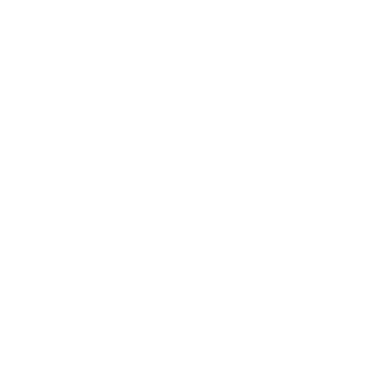 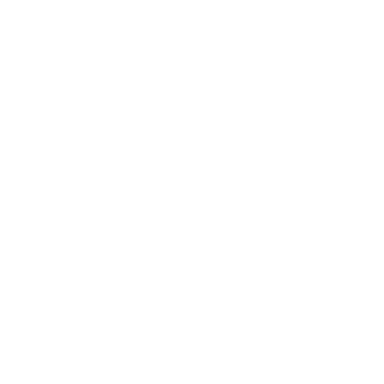 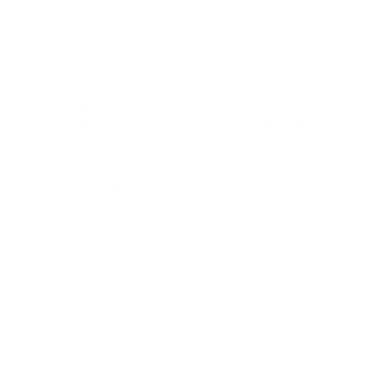 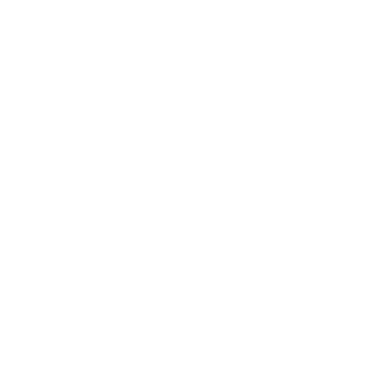 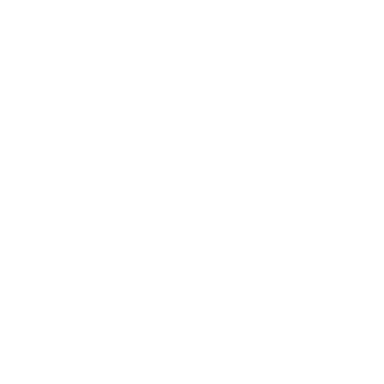 Tænk på en situation i dit arbejde, hvor du lykkes med at styrke oplevelsen af hjemlighed for en borger med udgangspunkt i de fem pejlemærker. 

Del jeres oplevelser i par (10 min.)

Hvad oplevede borgeren som hjemligt?

Hvordan kan du arbejde med borgerens oplevelse af hjemlighed i din dagligdag? 

Fælles opsamling af vigtigste pointer (10 min.)
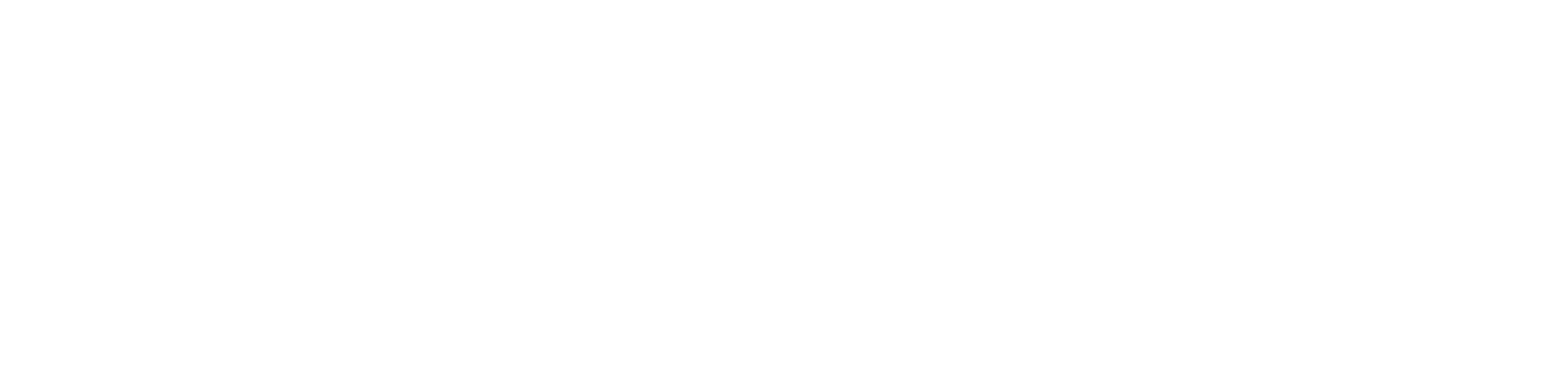 [Speaker Notes: Forslag til mødeledelse:
Brug jeres viden om de fem pejlemærker, som I lige har talt om, til at gennemføre denne øvelse. 
Der afsættes 22 minutter til øvelsen. 
1-2 minutter til at komme i tanke om situationen.
Lad deltagerne drøfte uforstyrret i 8 minutter, hvor du fortæller når der er 2 minutter igen. 
Opsamling i plenum i 10 min. – del vigtigste pointer i plenum.
Du kan i opsamlingen fremhæve pointen om, at hjemlighed er individuelt. Du kan f.eks. sige ”Nu hvor vi har hørt alle jeres historier, har I så bemærket, hvordan I beskriver at hjemlighed er forskelligt fra borger til borger”.]
3) Når hjemmet også er en arbejdsplads
Når man får ældrepleje, er det som regel forbundet med ændringer i ens boligsituation. 

Borgere og deres samboende pårørende kan opleve at miste indflydelse på, hvordan deres hjem ser ud og hvordan det bliver brugt.

Hjemmet tilpasses fysisk f.eks. ved at dørtrin og gulvtæpper fjernes, eller stuen bliver omdannet til et soveværelse. 

Medarbejdere fra ældreplejen får indflydelse på rutinerne i hjemmet, f.eks. hvor varerne placeres i køleskabet, hvordan gardinerne trækkes fra eller hvornår, der spises morgenmad.
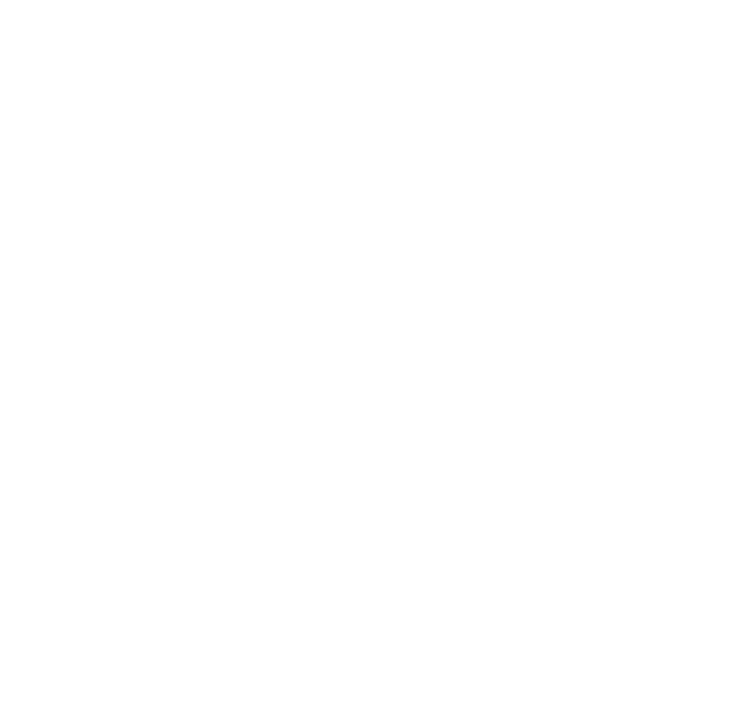 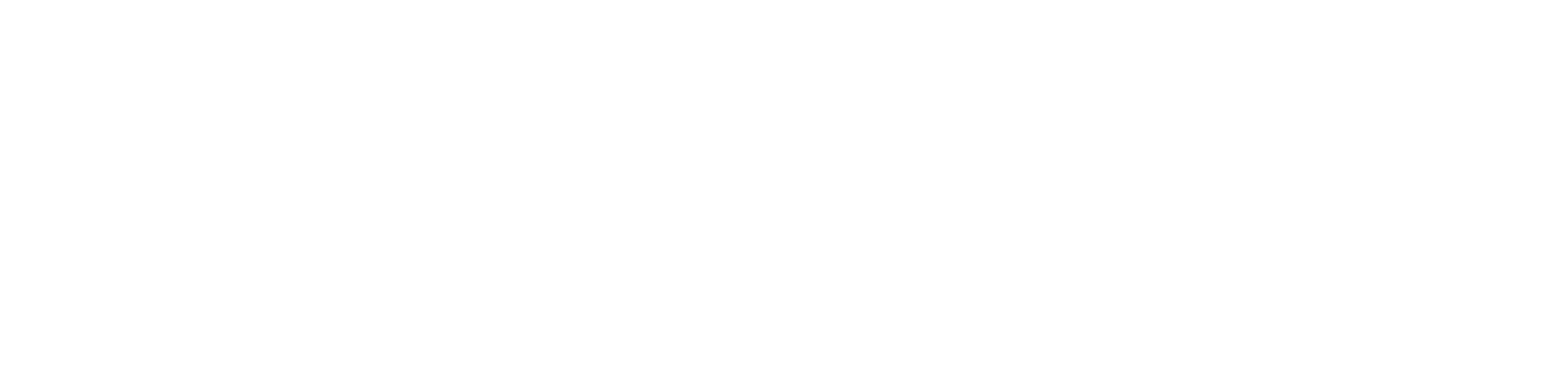 [Speaker Notes: Forslag til mødeledelse:
Kom gerne med et eksempel fra jeres arbejdsplads, hvor du beskriver, hvordan I lykkes med at styrke borgerens selvbestemmelse ift. hjemlighed.]
Hvordan styrker vi borgerens selvbestemmelse i hjemmet?
Tænk på en situation i dit arbejde, hvor det er lykkes dig at støtte borgeren i at bevare sin følelse af hjemlighed. 

Del jeres oplevelse i par (10 min.)

Hvad gjorde du konkret i samarbejdet med borgeren, som gav borgeren mulighed for at vælge og bestemme selv? 

Fælles opsamling af vigtigste pointer (10 min.)
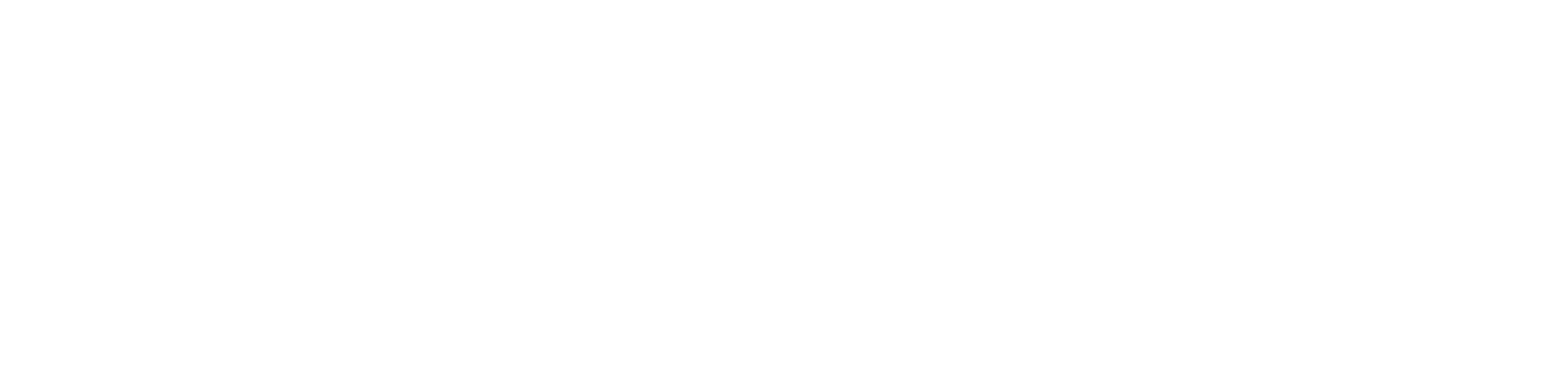 [Speaker Notes: Forslag til mødeledelse:
Der afsættes 22 minutter til øvelsen. 
1-2 minutter til at komme i tanke om situationen.
10 minutter, hvor deltagerne interviewer hinanden, ved at lytte aktivt og stille nysgerrige spørgsmål til hinanden. Efter 5 minutter siger du ”skift” og parret bytter roller.
10 minutter til den fælles opsamling, hvor du spørger mødedeltagerne: ”Hvad lærte du af den andens historie?” Eller ”Hvad hørte du, at din kollega gjorde konkret, som styrkede borgerens selvbestemmelse?”  
Du kan i opsamlingen fremhæve pointen i de fortalte historier, som styrker forståelsen for hvordan der blev arbejdet med borgerens selvbestemmelse.]
4) Relationer i hjemmet
Dialogen og samarbejdet mellem borgere, pårørende og medarbejdere i hjemmet er afgørende for borgerens følelse af hjemlighed.

Det er nemmere for en borger at give udtryk for sine ønsker og behov, når borgeren og medarbejderen har en god og tillidsfuld relation.

Det tager tid at opbygge en tryg relation, da relationen løbende udvikles. Det kan bl.a. handle om tonen, tempoet, rækkefølgen samt måden opgaver udføres på. Denne tilpasning sker i høj grad ikke-sprogligt og kræver samvær over tid.
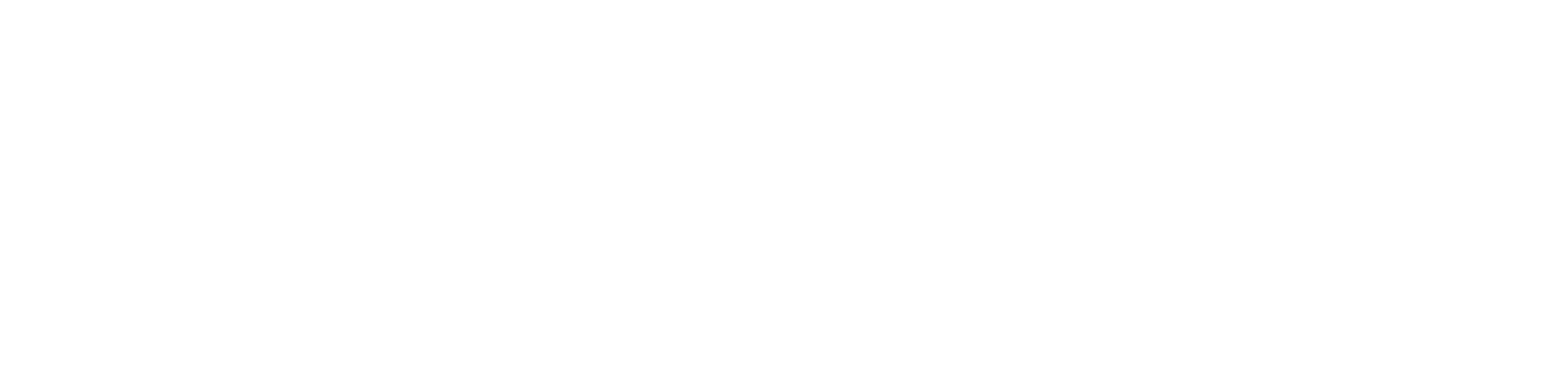 [Speaker Notes: Forslag til mødeledelse:
Kom gerne med et eksempel fra jeres arbejdsplads om en situation, hvor relationer i hjemmet er afgørende for et godt samarbejde.]
Hvordan tilpasser vi vores arbejdsgang til borgerens ønsker?
Hvilken af de fortalte historier har inspireret dig til at gøre noget, hvor du tager udgangspunkt i borgerens ønsker for hjemlighed?

Del jeres oplevelse i par (10 min.):

Hvad blev du inspireret af og hvordan kan vi arbejde videre med hjemlighed? 

Fælles opsamling af vigtigste pointer (10 min.)
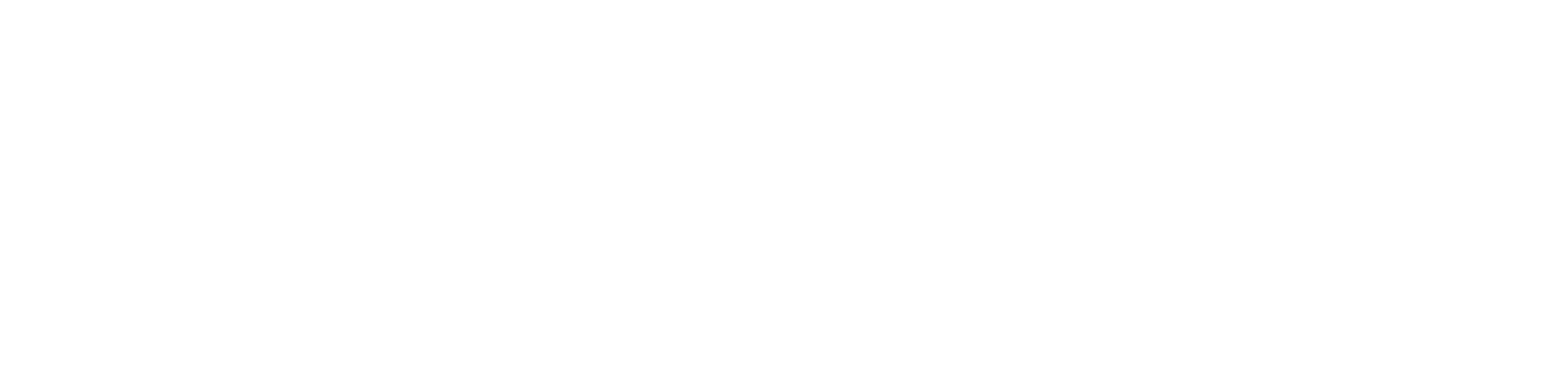 [Speaker Notes: Forslag til mødeledelse:
Der afsættes 22 minutter til øvelsen. 
1-2 minutter til at komme i tanke om situationen.
Lad deltagerne drøfte uforstyrret i 8 minutter, hvor du fortæller når der er 2 minutter igen. 
Opsamling i plenum i 10 min. – del vigtigste pointer i plenum. 
Du kan i opsamlingen opsummere, hvad I er blevet enige om fra den fælles drøftelse og fremhæve, hvad I fremadrettet skal have fokus på som arbejdsplads.]
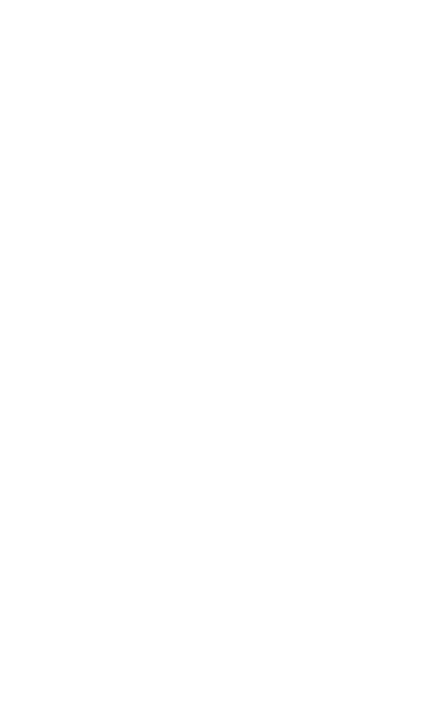 Hvad tager du med fra mødet i dag?
[Speaker Notes: Afrunding af mødet tager omkring 10 minutter. 
 
Forslag til mødeledelse:
Lad deltagerne notere i tavshed for sig selv, hvad de har hørt og er blevet inspireret af i 2 minutter. 
Bed deltagerne om at tale sammen parvis i 2 minutter. 
Afslut mødet med en fælles opsamling, hvor deltagerne kan byde ind i plenum med deres tanker for mødet og plan for det eventuelle videre arbejde. 
Som mødeleder kan du notere aftaler, som I ønsker at arbejde videre med på jeres arbejdsplads.]